Работа с одаренными детьми
Н.Ф. Нагуманова
Учитель английского языка МБОУ «Лицей имени В. В. Карпова»
1
4
2
5
3
6
Что мы будем сегодня рассматривать
Поговорим  о социальной значимости одаренных детей.
Что такое одаренность?
Система работы с одаренными детьми в школе
Сложность работы с одаренными учениками
Стандартные подходы в обучении
Возрастание роли неурочной деятельности
Управление качеством в школе начинается с работы с человеком и, прежде всего с учителем, и заканчивается работой с кадрами, повышением их профессионального уровня. Других путей нет… 	
                                                
                                    Ю.А. Конаржевский
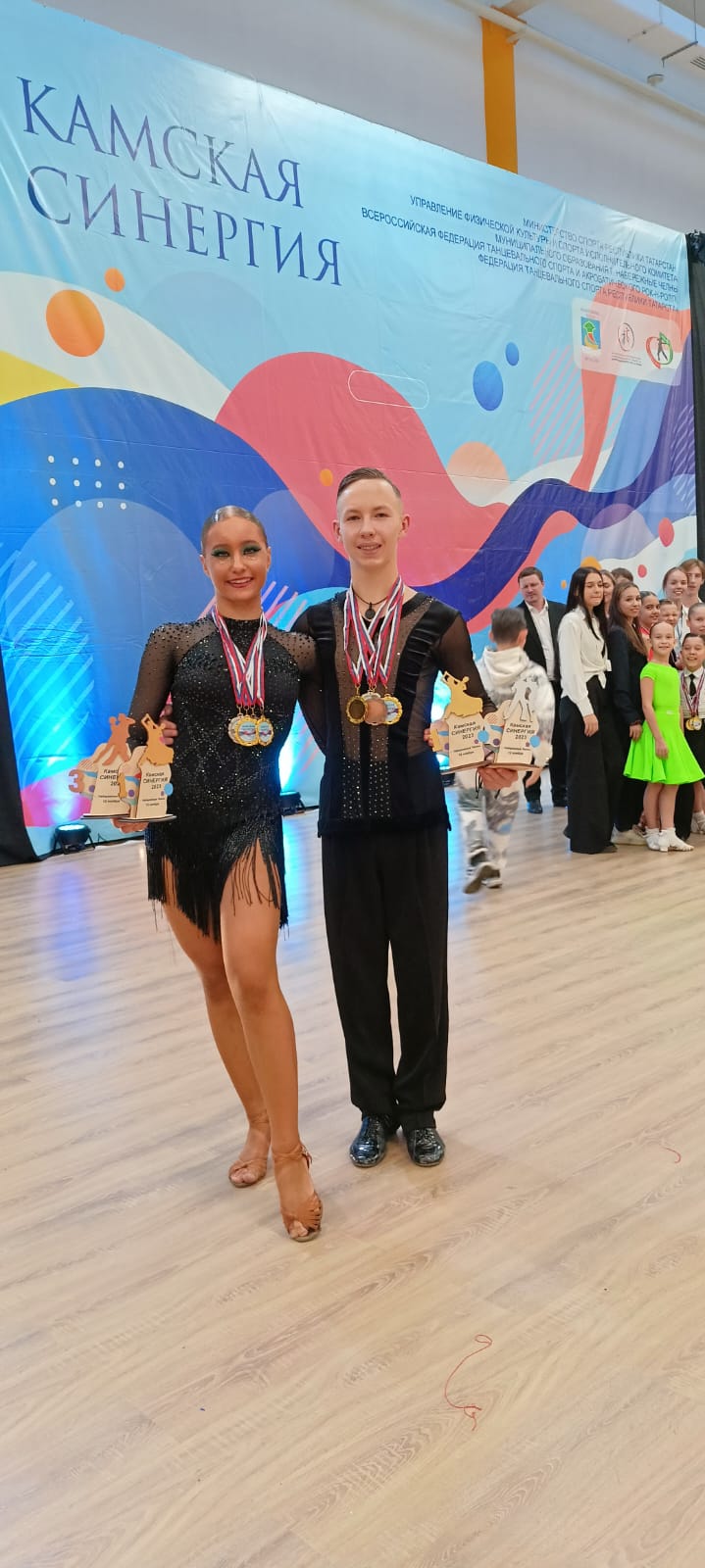 10 фактов, которые показывают: ваш ребенок – одарен
Хранит информацию. 
2. Обширный круг интересов. 
3. Рано начинает читать и писать. 
4. Музыкально или художественно одарен. 
5. У ребенка бывают периоды глубокого сосредоточения. 
6. Имеет хорошую память. 
7. Имеет «продвинутый» словарный запас. 
8. Уделяет внимание деталям. 
9. Действует как собственный критик. 
10. Понимает сложные понятия.
Выбор форм и методов зависит от:  - вида одарённости; - возраста ребёнка; - социального статуса семьи      ребёнка; - уровня одарённости; - активности самого ребёнка; - профессиональной подготовки   педагога.
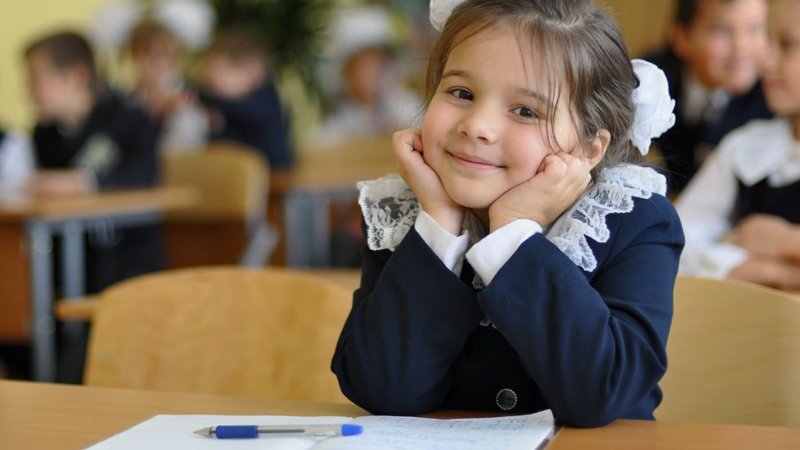 Одаренным и талантливым детям свойственны следующие черты:
Сильно развито чувство справедливости;
Остро воспринимают общественную несправедливость;
Не могут четко отделить реальность от фантазии;
Хорошо развито чувство юмора;
Одаренные дети часто пытаются решать проблемы, которые им пока «не по зубам»;
Для них характерны преувеличенные страхи, поскольку способны вообразить множество опасных последствий.
Одаренность - сложное явление, она имеет свои положительные и отрицательные последствия. К положительным проявлениям одаренности можно отнести - хорошие вербальные способности, постоянство, независимость, творческие способности, разнообразие интересов, чувство ценности, хорошую память, настойчивость, абстрактность мышления и т.д. К отрицательным -индивидуализм, различную скорость мышления и письма, нестабильность интересов, проявление диктаторства, повышенную требовательность и нетерпимость.
Работа с одаренными детьми состоит из урочной и неурочной деятельности
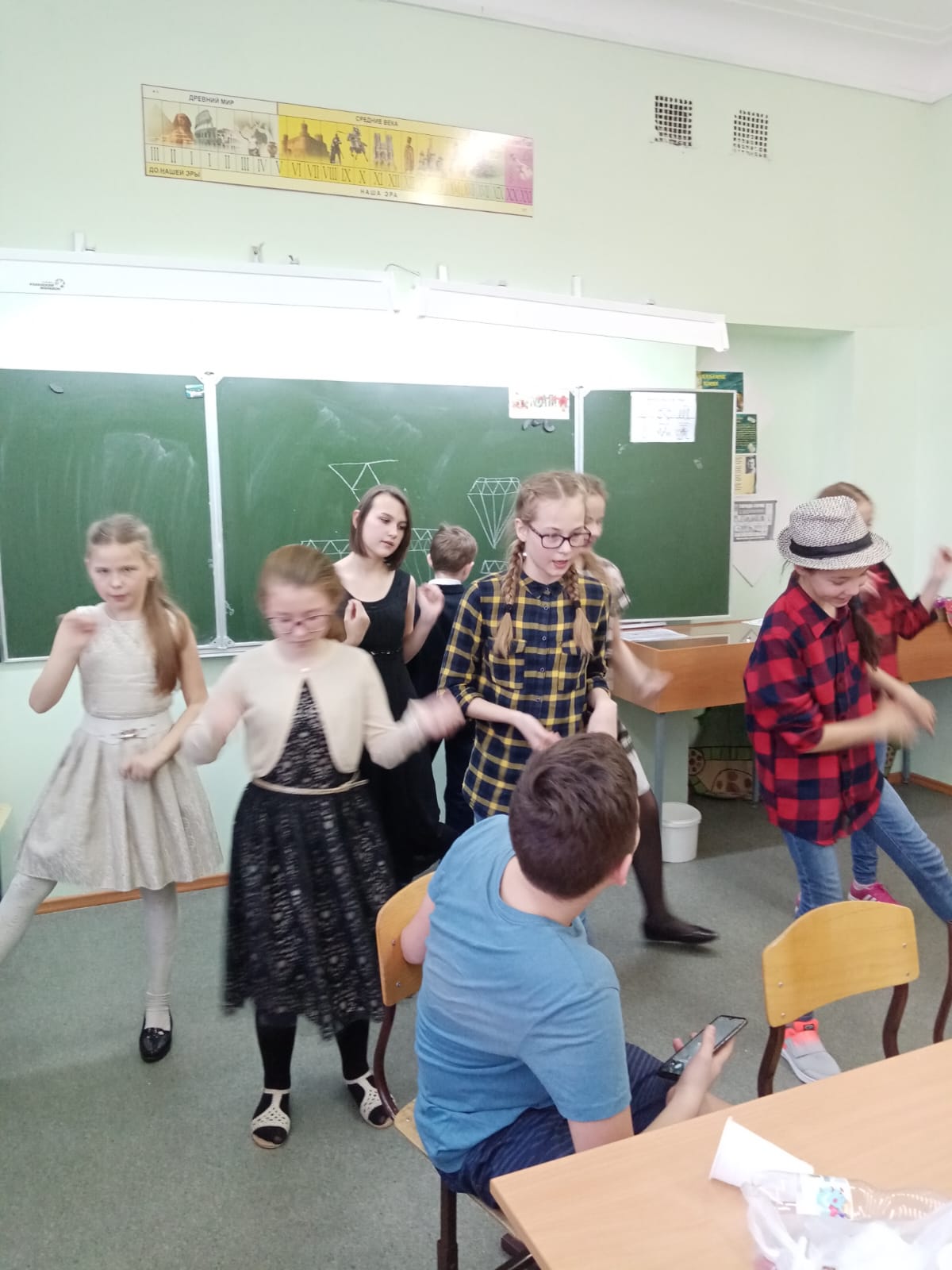 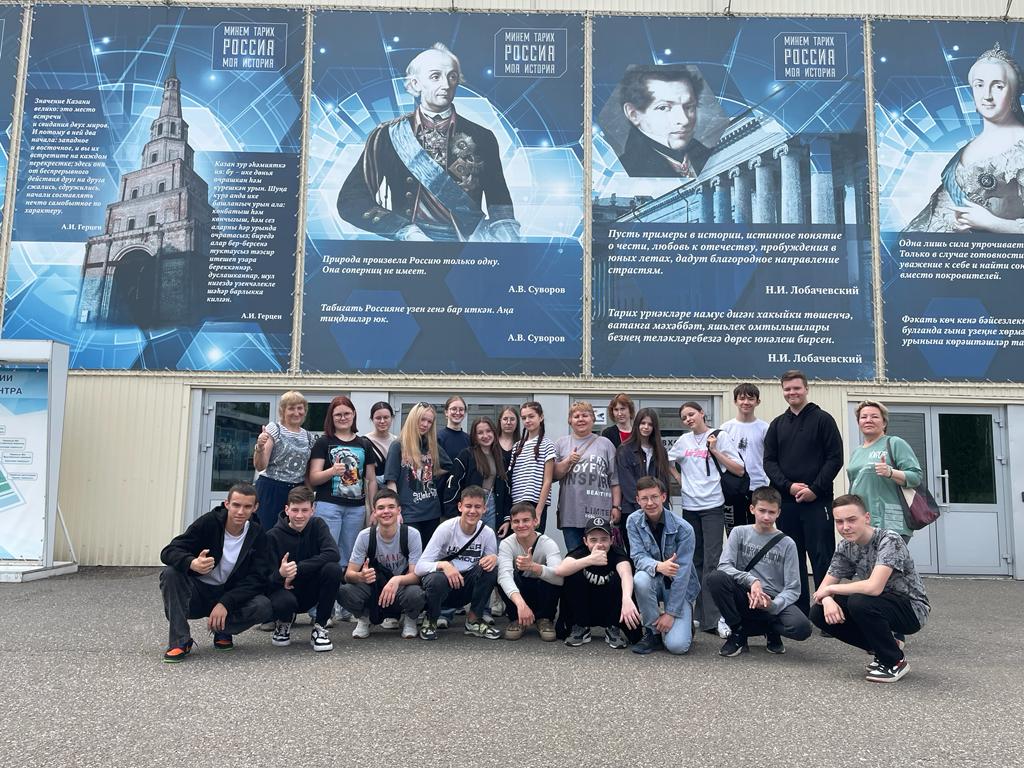 Урочная деятельность:
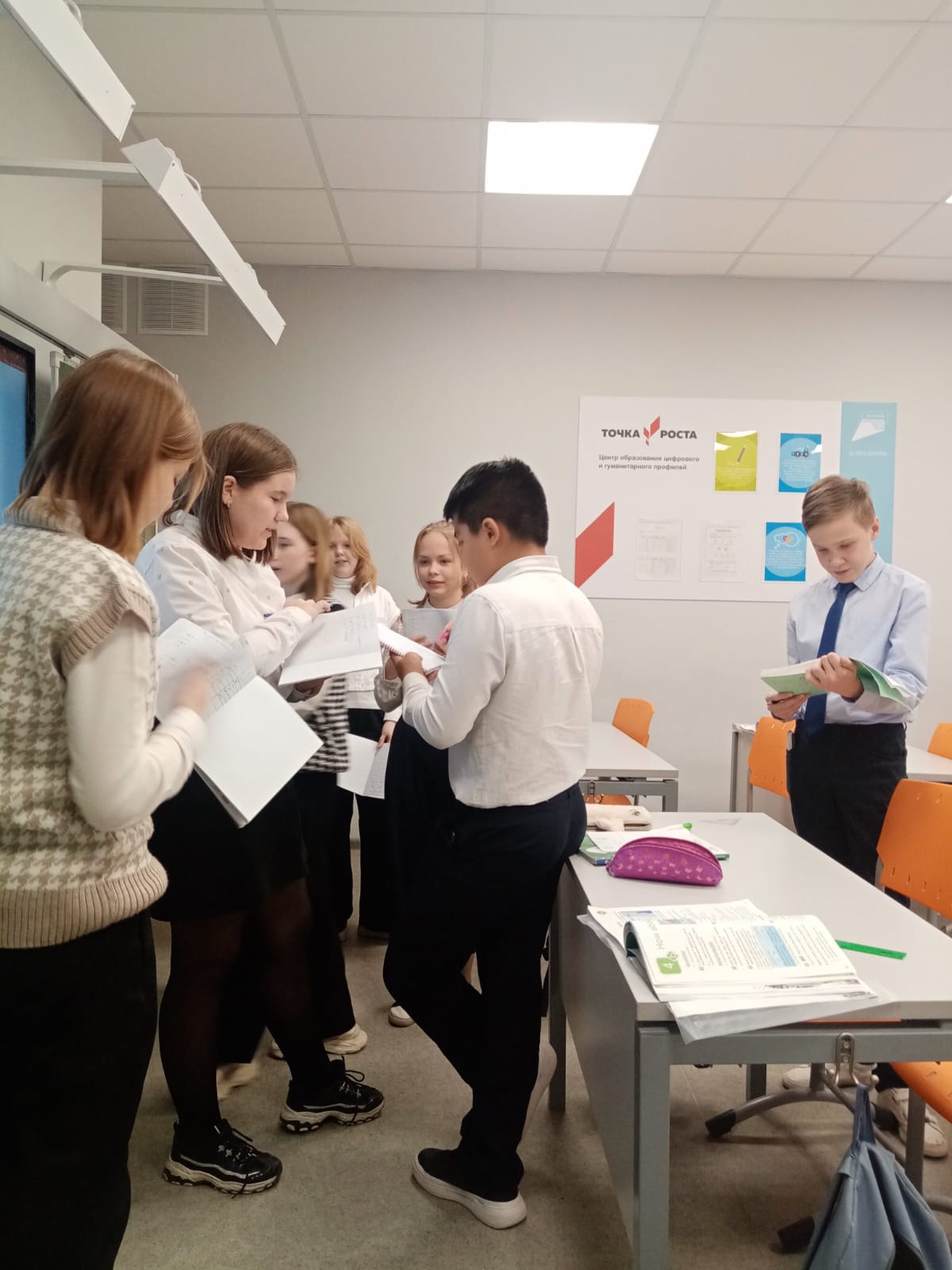 - проблемно-развивающее обучение,                             
  - проектно-исследовательская деятельность,
 - игровые технологии (деловые игры и путешествия),
- информационно-коммуникативные технологии для удовлетворения познавательной мотивации,   
  -АМО и модерации развития способностей ( разноуровневые тесты, презентации, тренажёры)
  - творческие и нестандартные задания.
-игровые технологии (деловые игры и путешествия)
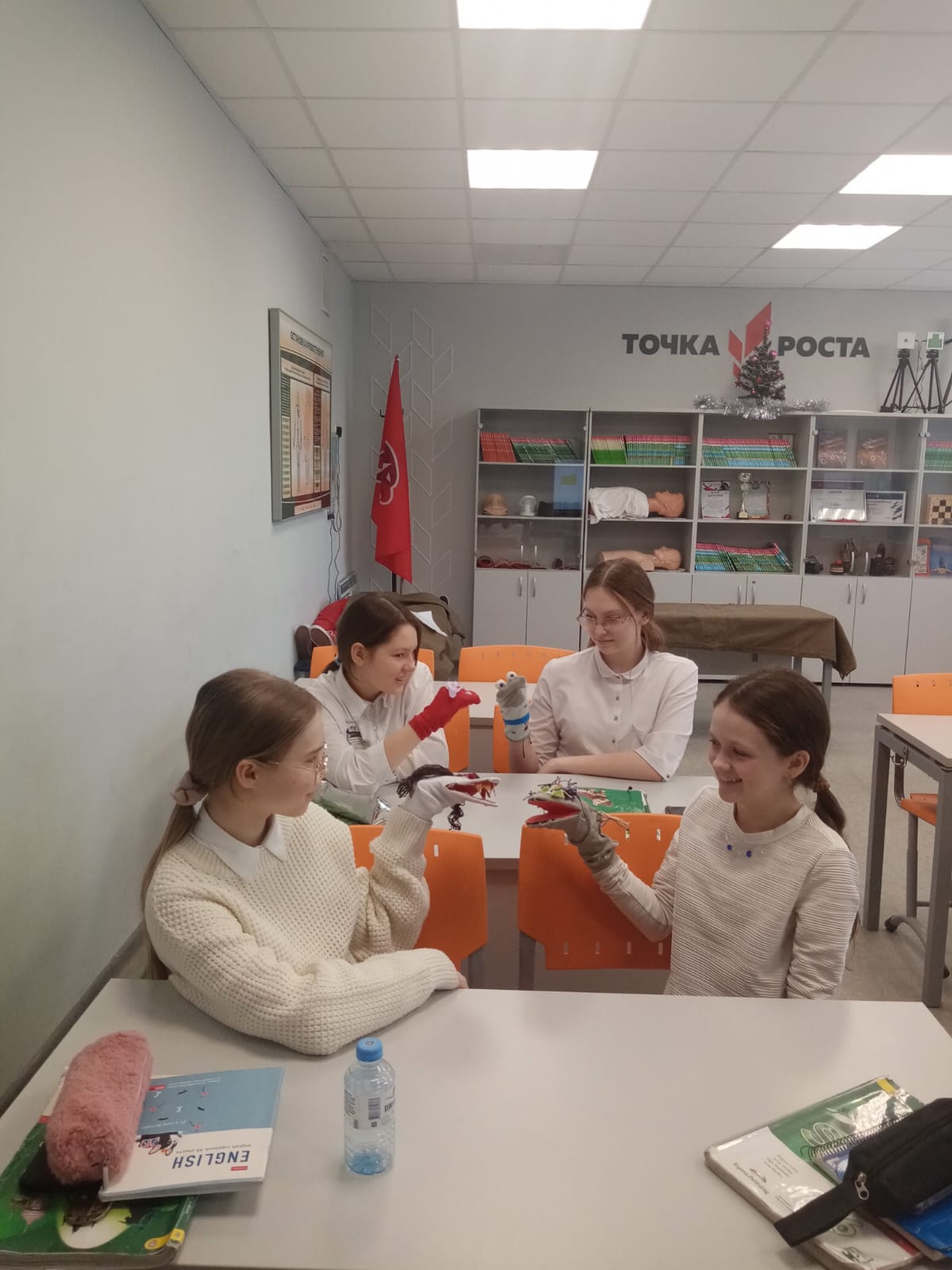 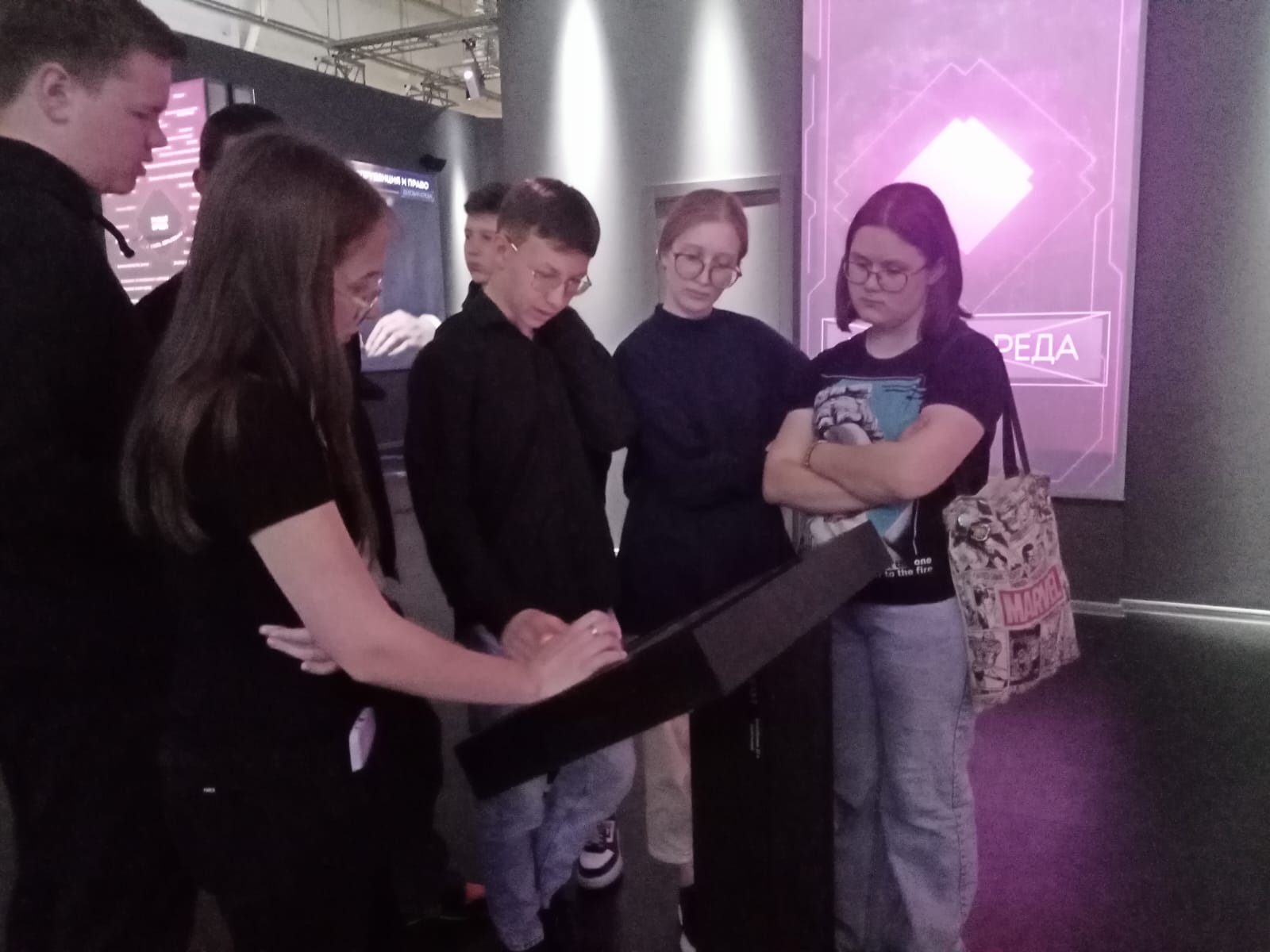 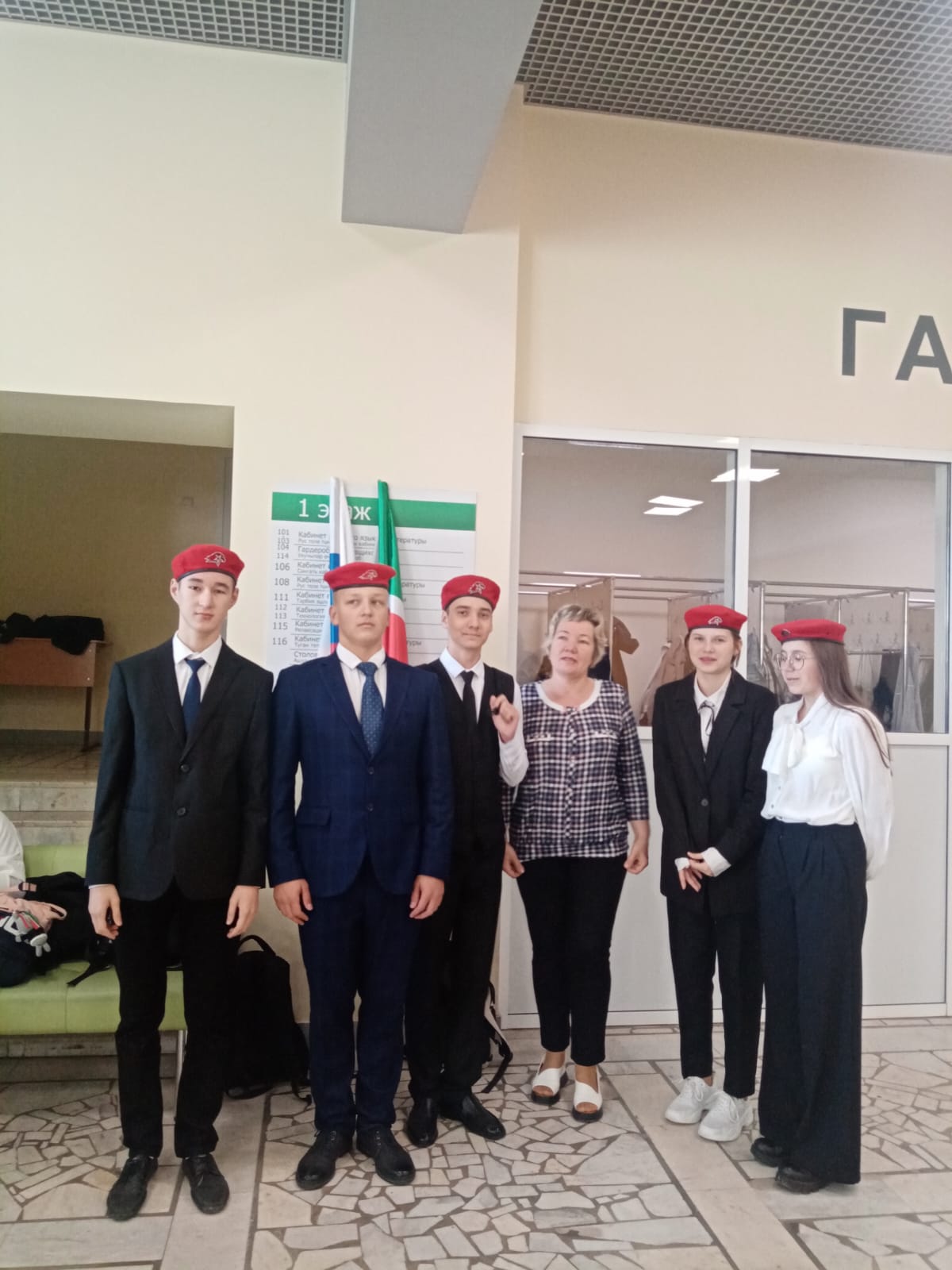 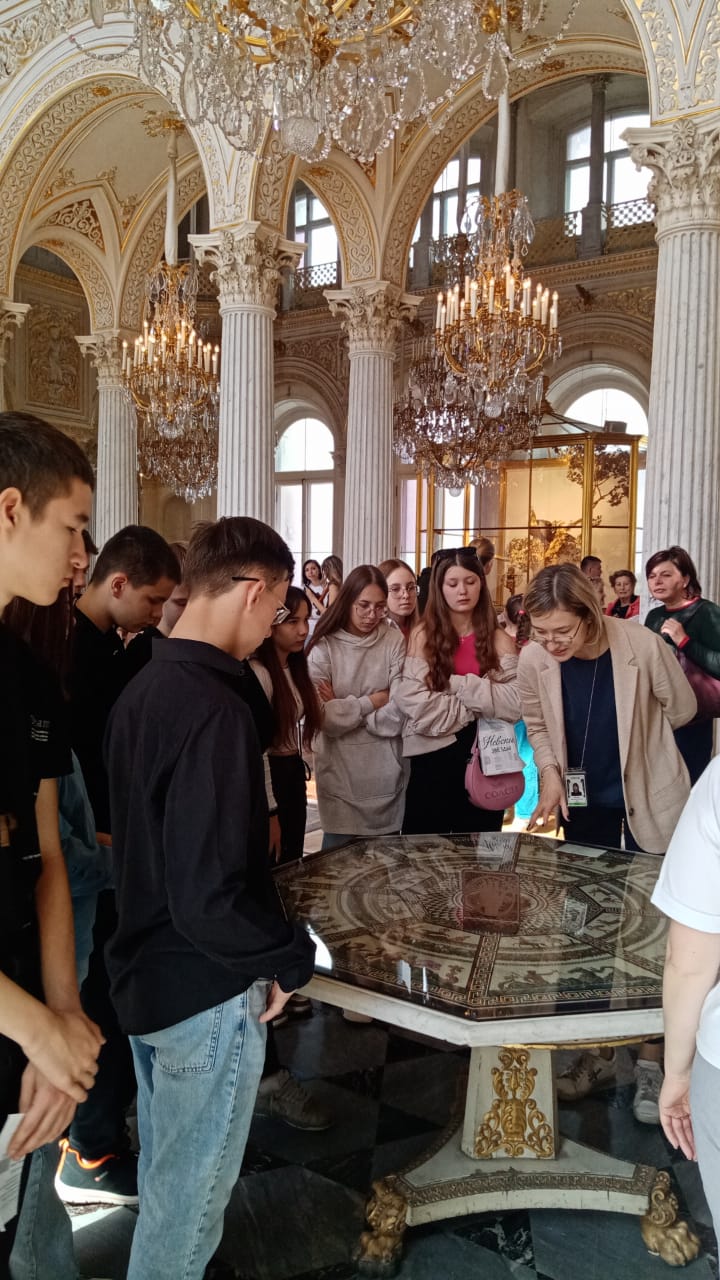 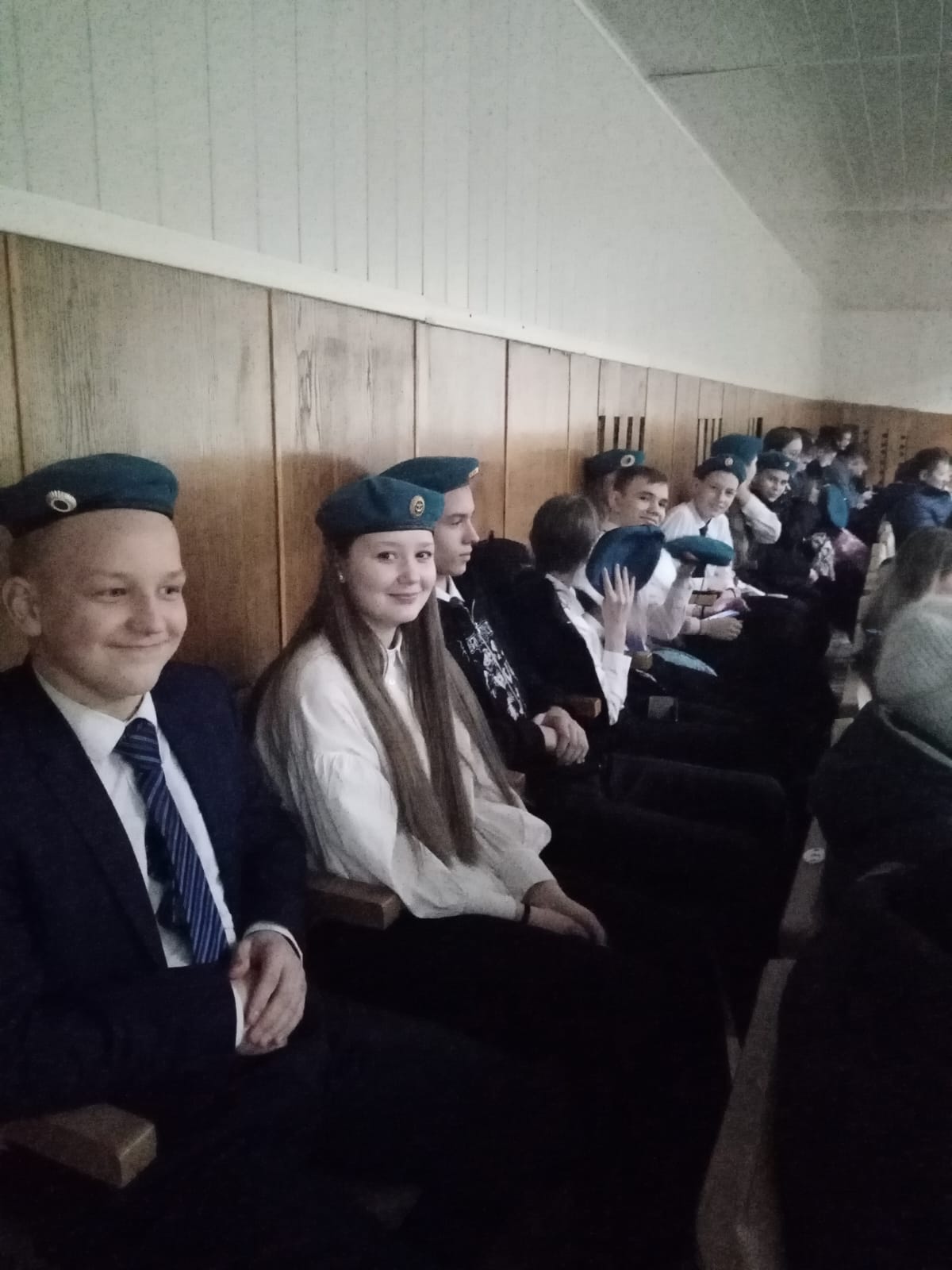 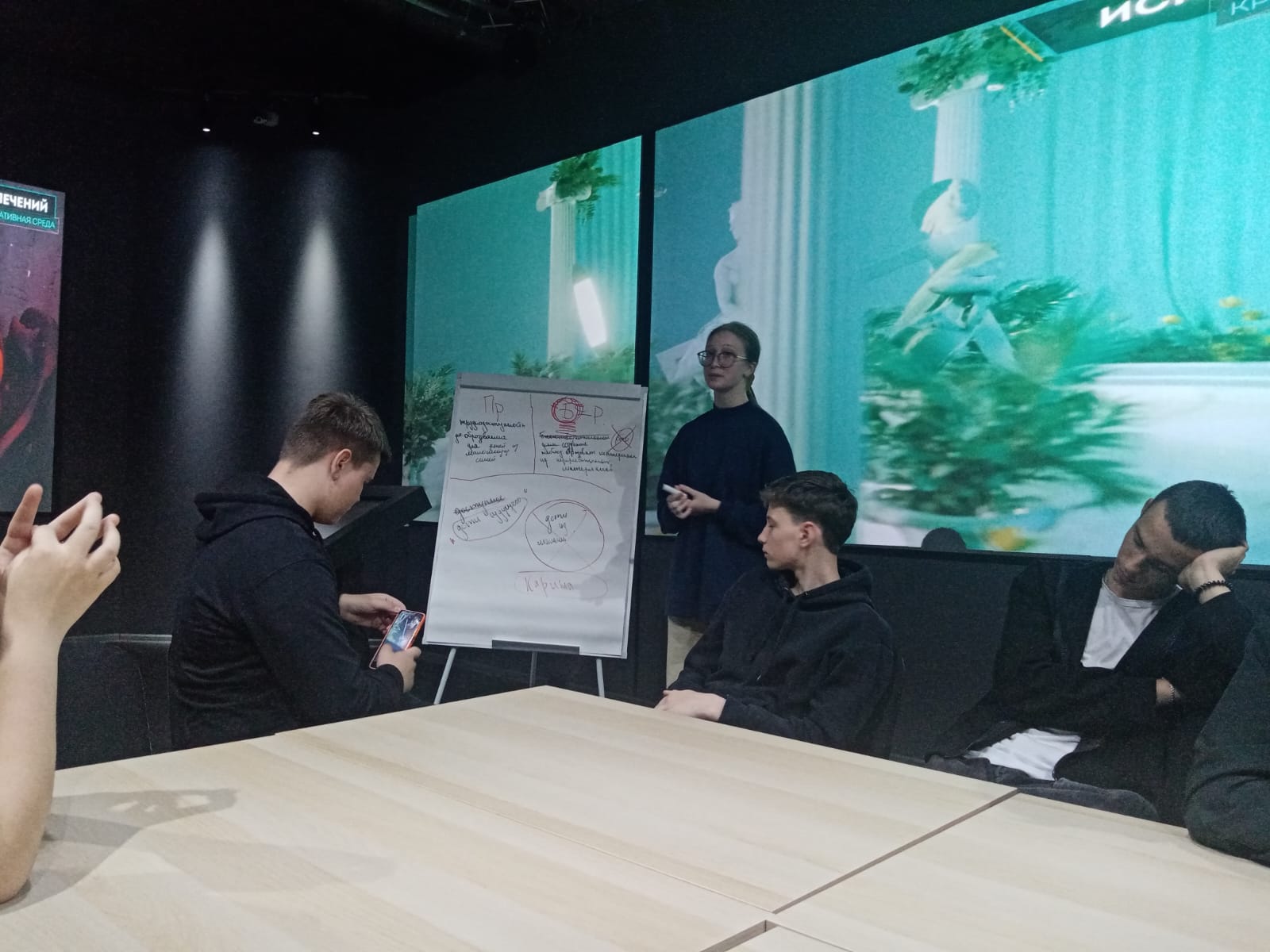 This is where you section ends. Duplicate this set of slides as many times you need to go over all your sections.
Неурочная деятельность:
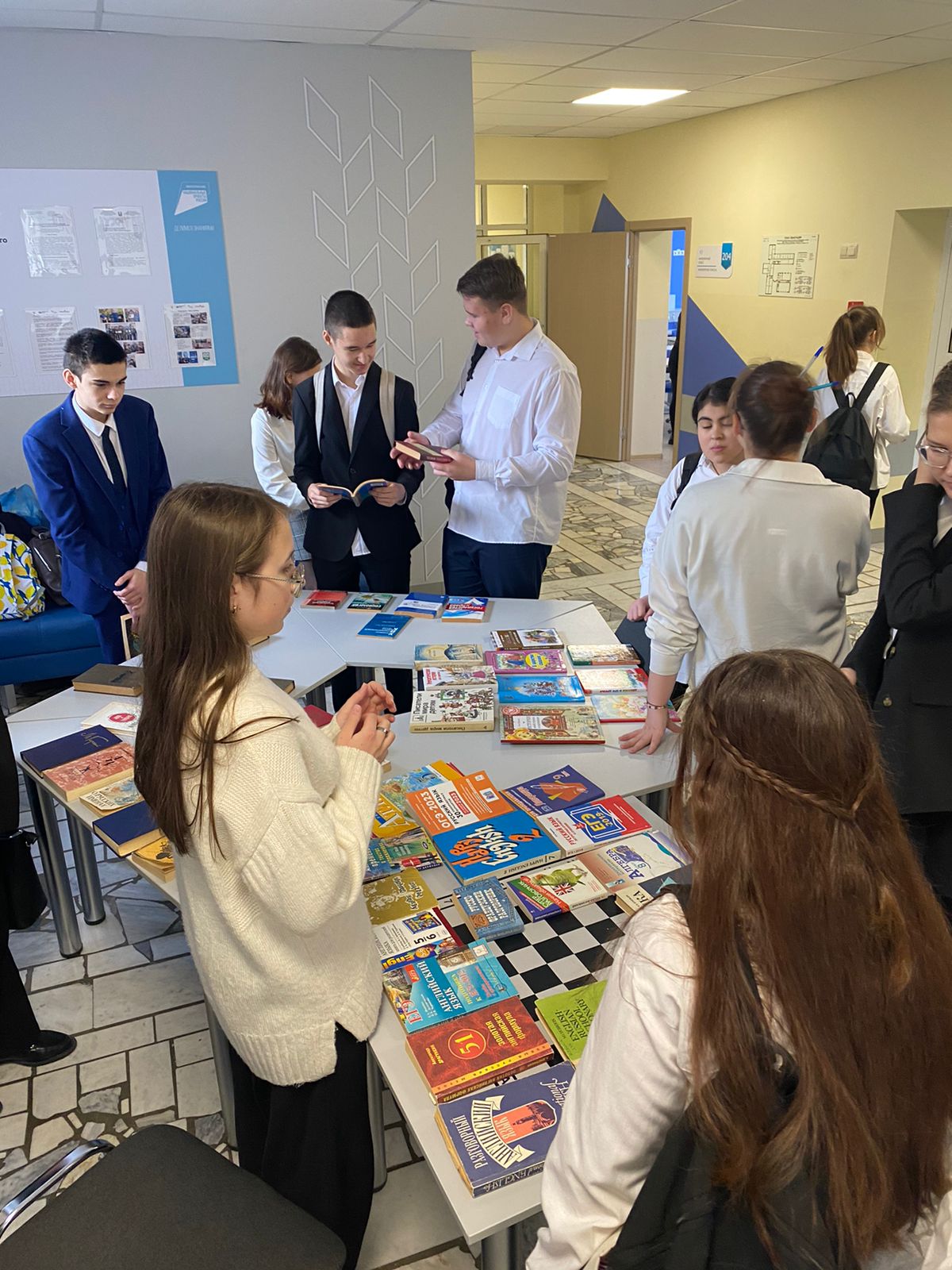 факультативы,
предметные недели,
театрализованные праздники,
олимпиады и конкурсы по предметам,интересам
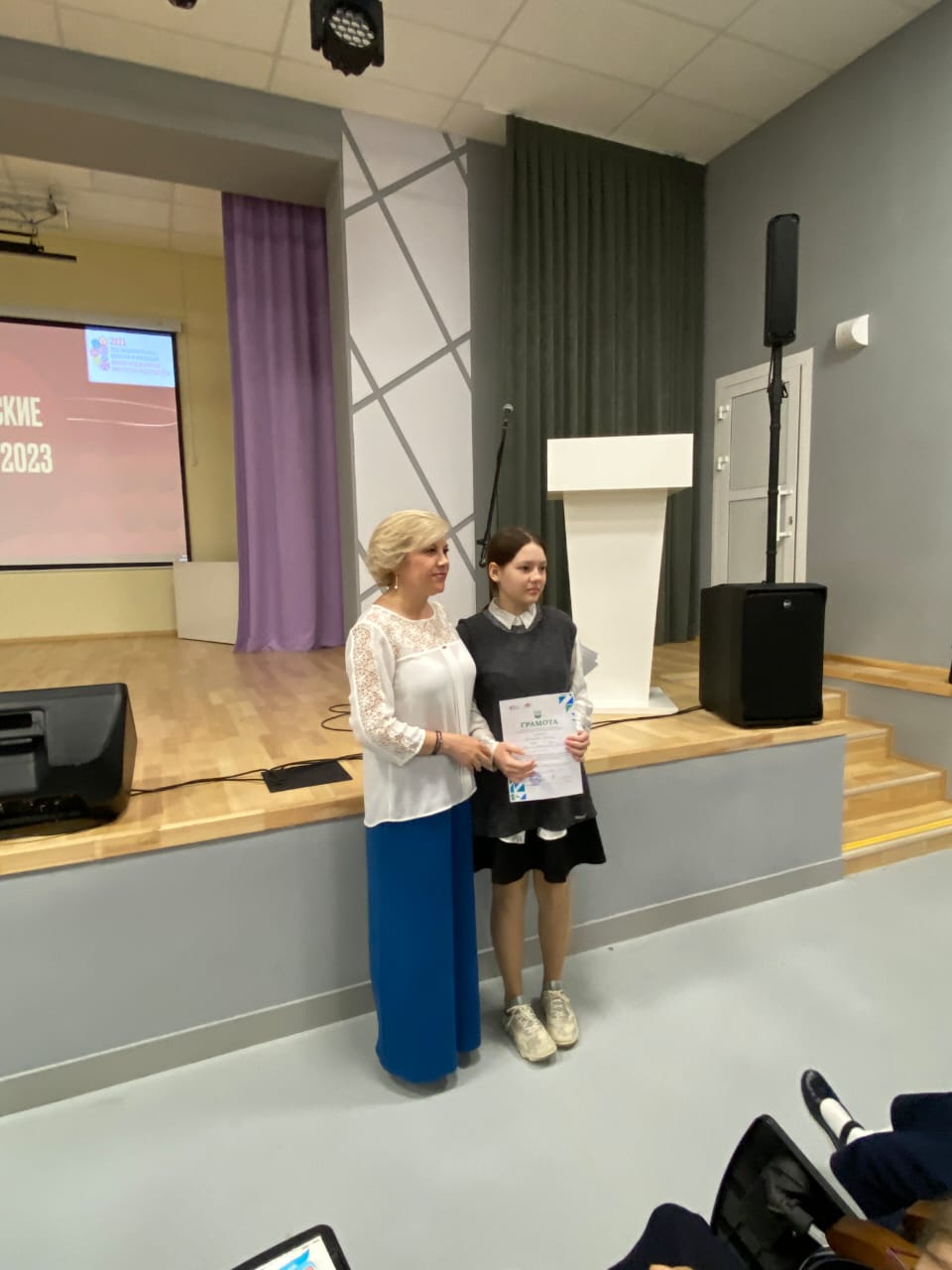 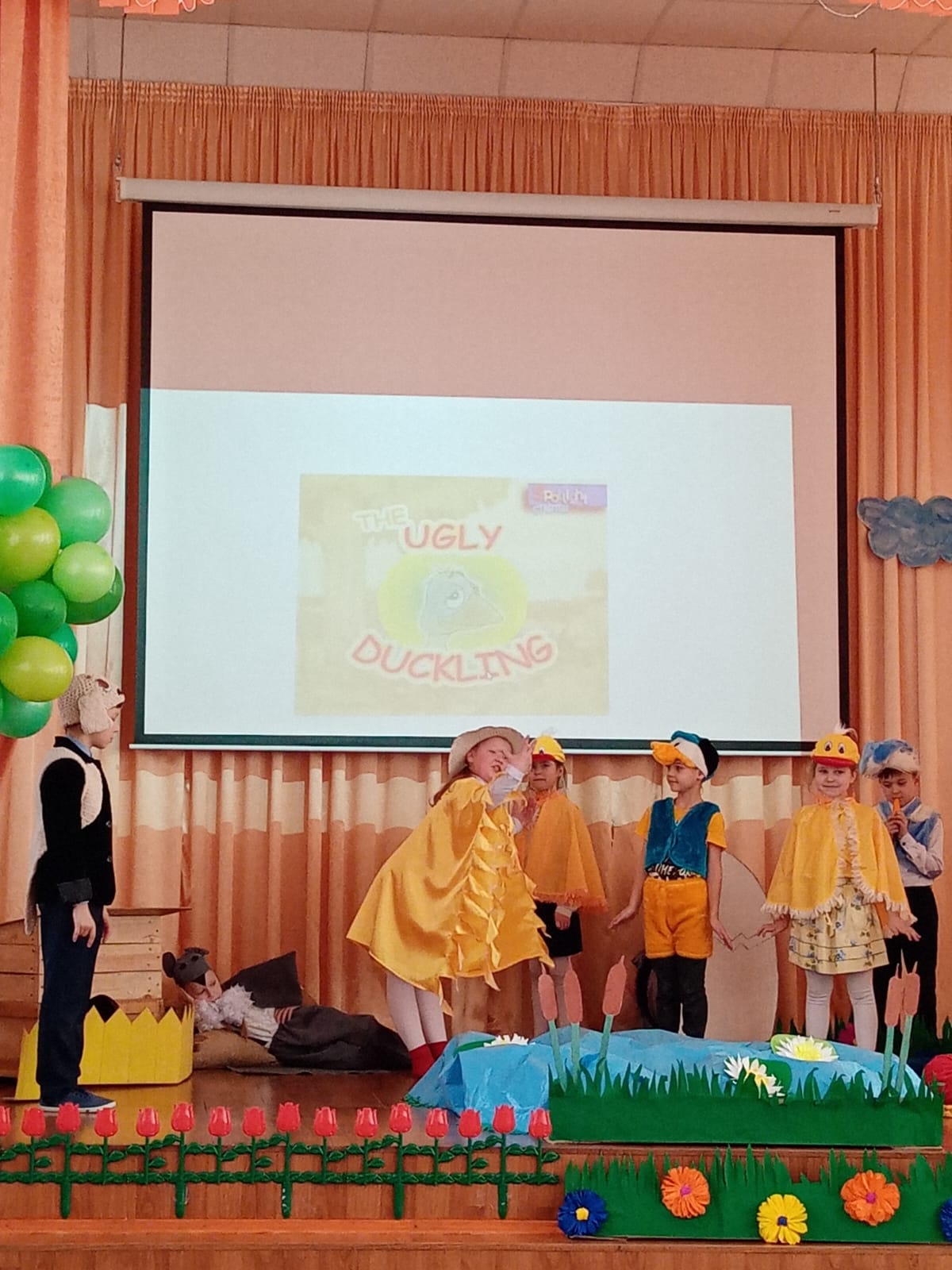 .
Чтобы учитель имел возможность соответствовать высоким требованиям, предъявляемым к его профессиональным и личностным компетенциям при работе с одаренными учениками, требуется особая система подготовки и повышения квалификации педагогов, работающих с такими детьми.
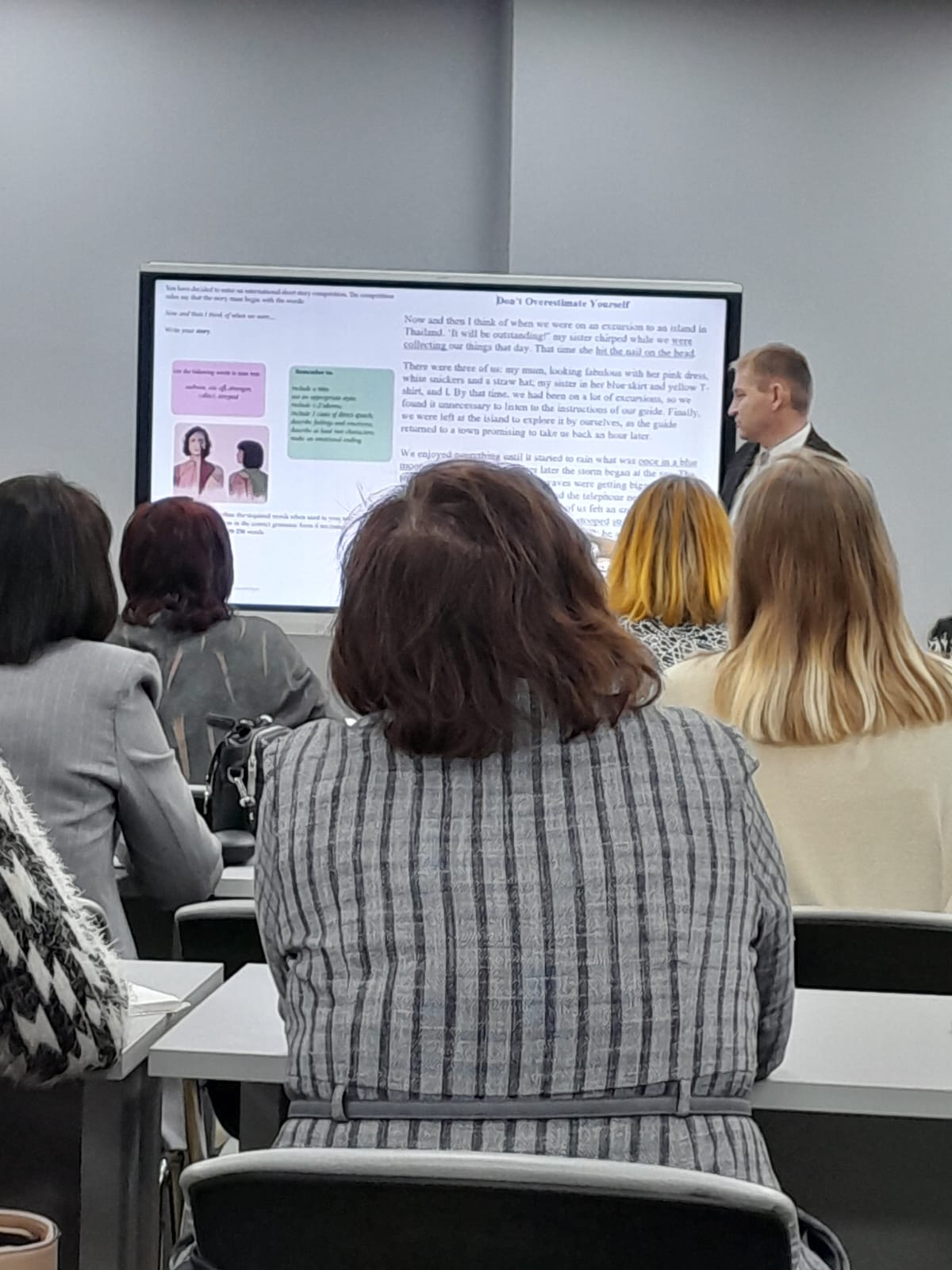 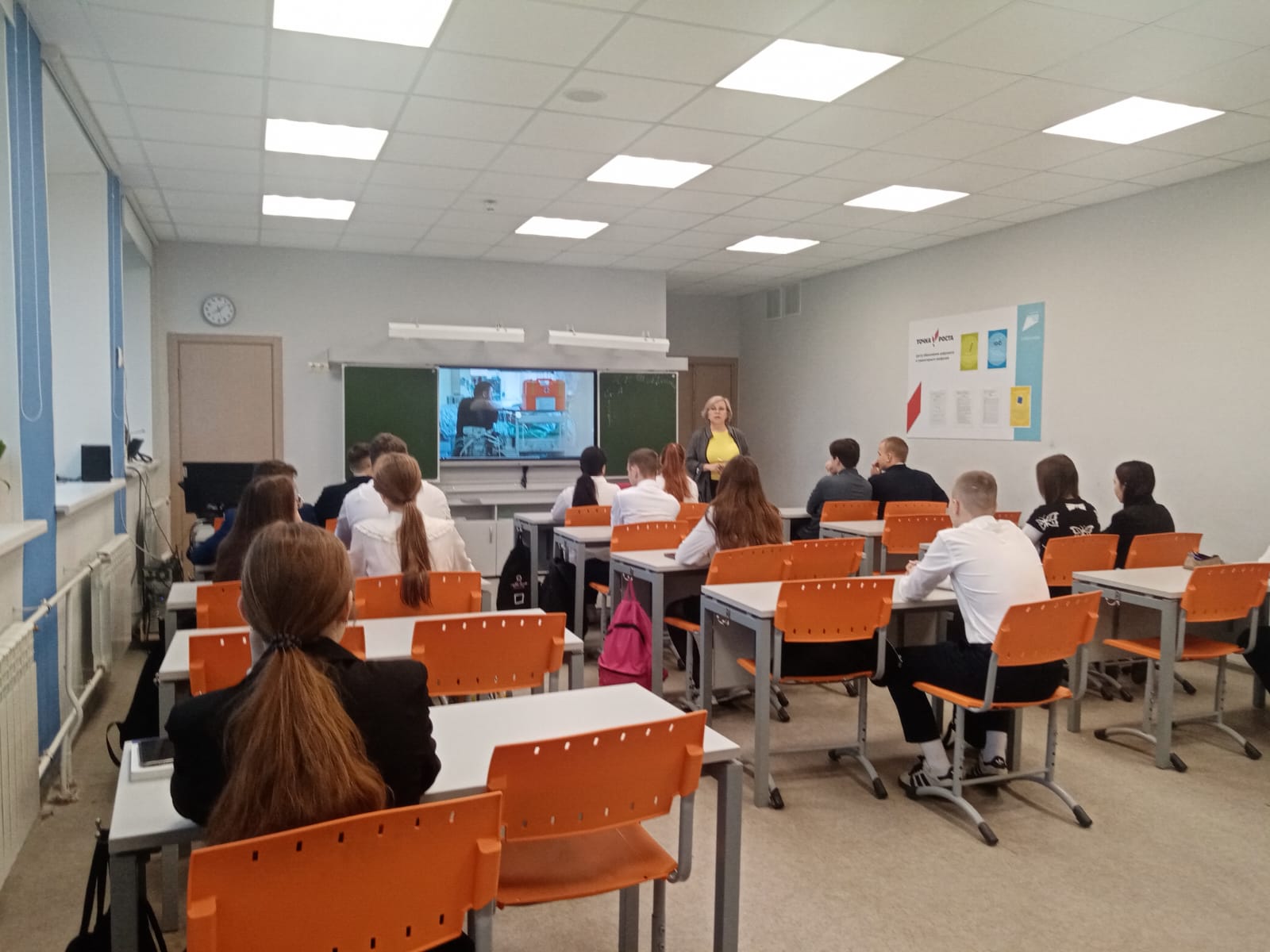 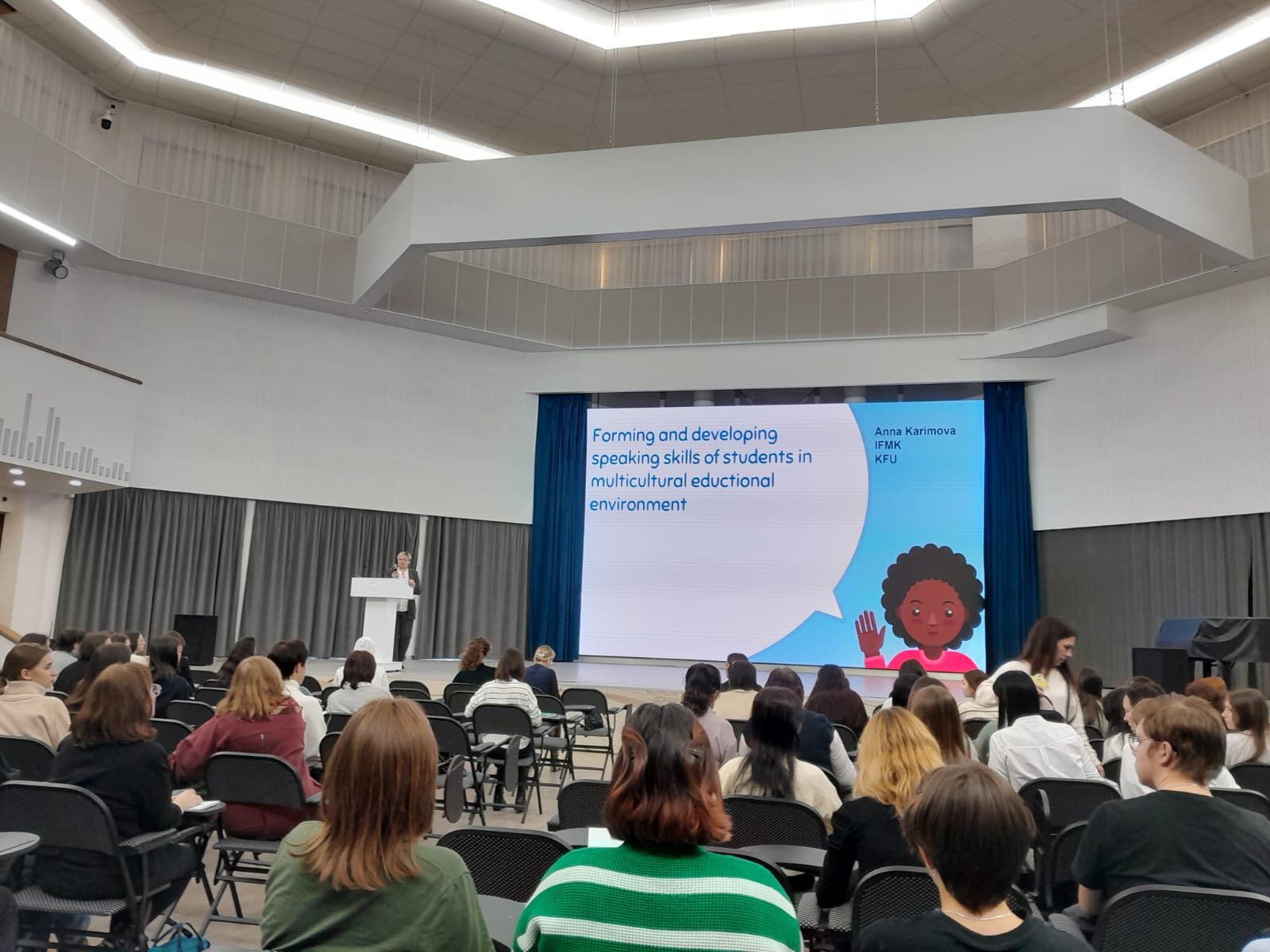 Thank you!